Správa systému MS Windows II
Jaro 2016
DHCP
Networking IPv6
DHCP
DHCP
Dynamic Host Configuration Protocol (DHCP)
Automatická konfigurace IP
Jednodušší než ruční nastavení pro každý počítač (změny IP adres a dalších parametrů)
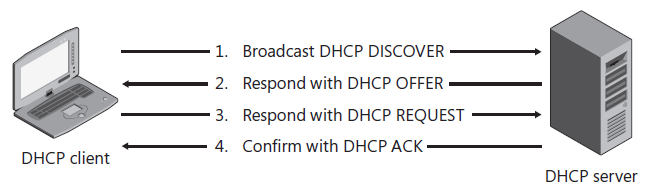 DHCP a ARP
Ukázka reálného provozu s pomocí WireSharku 



http://www.keyboardbanger.com/dhcp-exposed/
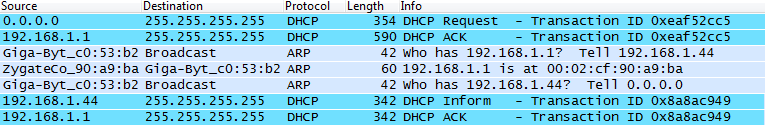 DHCP 3
DHCP server si udržuje databázi IP, které může přidělovat
Jakmile IP přidělí klientovi (Lease) označí ji
IP je přidělena na konkrétní časový úsek (Lease duration)
V polovině tohoto úseku klient požádá DHCP server prodloužení  přidělení
Pokud není DHCP online, zkusí znovu v polovině zbývající doby
Pokud již uplynulo 87.5% celkové přidělené doby, začne hledat nový DHCP server
DHCP 4
Klient může IP adresu uvolnit (relase), pokud tak neučiní, DHCP server ji po celou dobu trvání Lease Duration nikomu nepřidělí.
Tam kde se klienti často mění je vhodná kratší doba (např. WiFi či různé hot-spoty) jinak může dojít k vyčerpání dostupných adres
DHCP Scope – rozsah IP adres s parametry sítě (DNS, GW, Lease Duration, Exclusion range…)
Zpravidla se serverům definují statické IP adresy (pro případ výpadku DHCP)
DHCP 5
Co způsobí výpadek DHCP v síti? Jsou škody okamžité? 
Až se budete učit na zkoušku – myslete na autorizaci DHCP v Active Directory. Kdy je scope aktivní – malá ikonka. Není nic snazšího než si to otestovat…
Demo
Úkoly 1
Na VM s nejnižším portem nainstalujte roli DHCP server, binding na adaptér LAN.
Tedy nikoliv na adaptér WAN
Na VM s druhým nejnižším portem taktéž nainstalujte roli DHCP server, binding stejně.
Zajistěte, aby jeden DHCP server přiděloval IP na LAN adaptéru z rozsahu 10.10.10.100-10.10.10.200
Pro VM s nejvyšší portem vytvořte rezervaci na IP 10.10.10.50
Ověřte, že všechny vaše VM mohou mezi sebou komunikovat pomocí adaptérů LAN a mají IP ze správného rozsahu
DHCP PowerShell
#Nainstalvovat roli
Add-WindowsFeature DHCP  -IncludeManagementTools
Set-DhcpServerv4Binding -BindingState $true -InterfaceAlias “Local Area Connection”
Add-DhcpServerv4Scope -Name “Friendly Name of Scope” -StartRange 10.10.10.100 -EndRange 10.10.10.200 -SubnetMask 255.255.255.0
Add-DhcpServerv4Reservation -IPAddress 10.10.10.50 -ClientId F0-DE-F1-7A-11-6A -Description “Friendly name of reservation”
Get-DhcpServerV4Lease -IPAddress 10.10.10.x | Add-DhcpServerV4Reservation
Case study
Firma Kredenc
20 počítačů mix ntb a pracovních stanic
Jedna velká kancelář
Všechna zařízení zapojená ethernet kabelem do centrálního switche
Malý domácí router
Internetové připojení pro domácnost
3 PC slouží jako „servery“ (WS 2008 R2)
Case study
Majitel firmy má na svém ntb vývojovou verzi web aplikace, potřebuje aby tato verze byla dostupná z internetu (pokud je v práci)
Na routeru je možné vytvořit port-forwarding na specifickou IP
Zajistěte aby ntb majitele firmy dostával stále stejnou IP adresu
Zajistěte aby v případě selhání jednoho DHCP serveru nadále fungovalo síťová komunikace i pro nově příchozí klienty
Karel, kterého se firmy chystá brzo propustit (končí mu roční smlouva) neustále nosí do práce vlastní notebook a využívá firemní internet. Existuje na DHCP serveru nějaké nastavení, které by mu jeho počínání znemožnilo/zkomplikovalo?
I
IPv6
IPv6 přehled
Zápis IPv6 definuje RFC 4291, aplikace musí být schopna zpracovat všechny způsoby zápisu!
Stále se vyvíjející definice – různá podpora ze strany výrobců HW a SW
Typy IPv6 adres
Přidělené rozsahy 
http://www.iana.org/assignments/ipv6-address-space/ipv6-address-space.xhtml
http://www.iana.org/assignments/iana-ipv6-special-registry/iana-ipv6-special-registry.xml
[Speaker Notes: Global Unicast adresa – routovatelná v rámci internetu
Link Local – bude VŽDY přítomna a označuje lokální síť (tedy jeden segment sítě)
ULA adresa – je určena pro použití v laboratořích a ultra bezpečných provozech ve kterých se očekává, že nebudou NIKDY připojeny k internetu. ULA adresy nejsou routovány v rámci internetu
Použití NAT se pro běžný IPv6 nepředpokládá (resp. existuje i RFC, existuje i experimentální implementace, ale privátní rozsahy v IPv4 vznikly proto, že nebyly veřejné IP a proto vznikl i NAT u IPv6 je to určeno pro speciální případy)]
Terminologie
Node - Equipment handling IPv6 in any way
Router- Equipment doing IPv6 routing
Host - Equipment that does NOT route packages
Link - A LAN or WAN network
Neighbor - A node in the same link
IPv6 a přidělování IP adres
Na počátku byla dobrá myšlenka – proč konfigurovat specifické IP adresy zařízením, když si zařízení může zvolit svoji IP adresu AUTOMATICKY samo?
Adresa klienta (Interface ID) může být odvozena z například z MAC adresy zařízení nebo i zcela náhodně
EUI-64 mechanismus
Náhodné generování adresy (privacy)
IPv6 a přidělování IP adres 2
Zbývá vyřešit problém jak sdělit zařízení jeho Global Network Prefix (ekvivalent Network ID z IPv4)
Kdo musí vědět Global Network Prefix v daném segmentu sítě? ROUTER
Musí doručit data do ostatních sítí a musí znát informace o ostatních sítí…
Router nějakým způsobem sdělí klientům jaký si mají nastavit Global Network Prefix
SLAAC (bez stavová autokonfigurace)
IPv6 a přidělování IP adres 3
SLAAC (Stateless Adress Autoconfiguration)
Pomocí ICMPv6
SLAAC ale neřeší DNS a další nastavení sítě (které bylo dříve možné konfigurovat pomocí DHCPv4)
Vznikla celá řada řešení tohoto „drobného“ problému
[Speaker Notes: http://en.wikipedia.org/wiki/Comparison_of_IPv6_support_in_operating_systems]
IPv6 a přidělování IP adres 4
Řešení 1.
RFC 6106 přidává do mechanismu SLAAC informaci o DNS serverech – router je tak stále jediné zařízení, které je potřeba pro konfiguraci IPv6
Nevýhoda:
MS se rozhodl neimplementovat do žádného ze svých OS.
IPv6 a přidělování IP adres 5
Řešení 2.
Vždy stejná adresa DNS serveru na libovolné síti
Anycast adresy:
fec0:0:0:ffff::1
fec0:0:0:ffff::2
fec0:0:0:ffff::3
Implementováno ve Windows (tj. je možné to použít)
Nevýhoda:
Používá Site-Local adresy, které byly zrušeny (nemají se používat)
Chybí RFC standard
Kromě MS neimplementoval nikdo z velkých výrobců
IPv6 a přidělování IP adres 6
Řešení 3.
Informace poskytne jiný mechanismus, jiným protokolem: DHCPv6
Je nutné zkombinovat oba dva přístupy
Jak klient pozná, koho se má zeptat na IP adresu? Má si ji nastavit sám? Má ji dostat od DHCP, nebo má od DHCP dostat jenom DNS servery…
Klient komunikuje s Routerem a router předává (mimo jiné) informaci klientovi prostřednictvím 3 bitů:
Managed
Options
Autonomous flag
[Speaker Notes: http://en.wikipedia.org/wiki/Comparison_of_IPv6_support_in_operating_systems]
IPv6 a přidělování IP adres 7
Příklad:
Klient pošle dotaz Routeru (Router Solicitation) na multicast adresu „všechny routery“
Router odpoví (Router Advertisment) A=1,M=1,O=1 (+ další informace)
Klient si nastaví SLAAC adresu podle prefixu z odpovědi od routeru a zároveň  klient pošle dotaz DHCPv6 na multicast adresu „všechny DHCPv6“ 
DHCP server odpoví IP adresu, DNS servery atd.
Klient si nastaví další IP adresu podle informací z DHCPv6
[Speaker Notes: http://en.wikipedia.org/wiki/Comparison_of_IPv6_support_in_operating_systems]
IPv6 a přidělování IP adres 8
Jakou IP bude klient používat záleží na konkrétní implementaci v OS. Jak dále uvidíme, Windows navíc generuje tzv. temporary IPv6 adresy (pro ještě větší anonymitu), které se neustále mění
Spoustu pravidel na síti je vytvořeno na základě IP adres + zákonné povinnosti + diagnostika: vyhledávání problematických klientů s viry, dětské porno atd… Provozovatel sítě musí vědět kdo je kdo
Nabízí se deaktivovat mechanismus SLAAC a nechat pouze DHCPv6 aby nastavil veškeré informace
Problém:
DHCPv6 neumožňuje nastavit výchozí bránu!
Výchozí brána se nastavuje pouze pomocí mechanismu ICMPv6 (Router Advertisement)
Pro úspěšnou konfiguraci IPv6 ve Windows je potřeba použít Router Advertisement a DHCPv6 dohromady.
Zabránit generování SLAAC adresy je možné pomocí nastavení Autonomous flag na 0. Bohužel ne všechny zařízení toto nastavení podporují!
[Speaker Notes: http://en.wikipedia.org/wiki/Comparison_of_IPv6_support_in_operating_systems]
IPv6 a přidělování IP adres 9
* DNS dostanou pouze ti klienti, kteří implementovali RFC 6106, což NENÍ Windows!
[Speaker Notes: Řádek 1 – očekáváme, že Router podporuje RFC 6106 a umí posílat informace o DNS!
Poslední řádek – klient si nakonfiguroval 2 různé IP adresy pro stejný adaptér (z definice je to v pořádku)
Ve windows by takový klient měl celkem 5 IPv6 adres:
Link local
DHCPv6 (global)
SLAAC (global)
Temporary IPv6 pro DHCPv6 (global)
Temporary IPv6 pro SLAAC (global)]
IPv6 a přidělování IP adres 10
Zdá se jako perfektní řešení ale nefunguje na všech OS – zejména ne na Android platformě…
http://en.wikipedia.org/wiki/Comparison_of_IPv6_support_in_operating_systems
[Speaker Notes: Řádek – DNS dostanou pouze klienti, kteří implementovali RFC6106 což NENÍ WINDOWS!]
IPv6 a přidělování IP adres 11
Rozhodli jsme se přidělovat adresy pomocí DHCPv6.
DHCPv4 používá MAC adresy
DHCPv6 nepoužívá MAC adresy ale DUID (DHCP Unique Indentifier) 
Výhoda – pokud změním adaptér (např. WiFi / Ethernet) a jsem připojen do stejné sítě, vystupuji jako stále stejný uživatel
Nevýhoda – Generování je závisle na nastavení OS. Mění se s reinstalací (ve Windows) OS.
Pokud potřebuji okamžitě zjistit kdo je kdo, potřebuji další mechanismy
[Speaker Notes: http://en.wikipedia.org/wiki/Comparison_of_IPv6_support_in_operating_systems]
IPv6 a přidělování IP adres 12
SLAAC mechanismus ve výchozím nastavení Windows generuje pseudonáhodnou adresu pro Interface ID
Mechanismus EUI-64, který ji generuje z MAC adresy (abychom mohli jako provozovatel sítě lépe vyhledat klienta) není z důvodu ochrany soukromí aktivní (je možné ho aktivovat na klientovi dodatečně)
Zároveň ve Windows Vista, 7, 8… (nikoliv server edice) pro každou globální a ULA IPv6 adresu vygeneruje navíc další Temporary adresu
Používá se POUZE pro odchozí připojení a nevkládá se do DNS
Mění se periodicky v závislosti na nastavených parametrech v Router Advertisment 
Proto budou u adaptéru postupem času vidět „expirované“ IPv6 Temporary adresy
IPv6 a dualstack
Kdy Windows použije jakou IPv6 a kdy IPv4?
Komplexní proces rozhodování s mnoha proměnnými (počínaje verzí OS, konče konfigurací sítě) > RFC 6724 a RFC 3484 + MS vylepšení v podobě NCSI
Pozor – aplikace mohou mít vlastní logiku, např. Chrome, se pokusí připojit pomocí první IP, kterou dostal v DNS odpovědi a pokud nedostane odpověď během 300ms zkusí další
Demo
Úkol 1
Vygenerovat ULA prefix - http://unique-local-ipv6.com/
Nastavit DHCPv6 aby přiděloval klientům IP na ULA
Pozor – na pořadí konfigurace (stejné jako u IPv4 – nejprve statická IP pro server…)
Funguje ping mezi klienty?
Route print - /64 prefix nebo /128 prefix pro naši ULA síť?
Prefix Advertisment v DHCPv6 u Windows – nikoliv.
Vždy je nutné kombinovat Router + DHCPv6!
http://rakhesh.com/windows/enabling-ipv6-router-advertisements-on-windows/
[Speaker Notes: netsh interface ipv6 set interface LAN advertise=enabled
netsh interface ipv6 set route fdfa:df8c:9b0a::/64 "LAN" publish=yes]